ОБОБЩАЮЩИЙ УРОК ПО ТЕМЕ            «СРЕДСТВА   СВЯЗИ».                                      ПОЗДРАВИТЕЛЬНАЯ ТЕЛЕГРАММА».Интегрированный урок социально-бытовой ориентировки  и  урока изобразительного искусстваучителя: сбо Щёлокова Вера Павловна                  изо Гришина Жанна Юрьевна
ЗАДАЧИ УРОКА СБО:
Обобщить и закрепить знания учащихся о средствах связи;
Продолжать  знакомить с работой операторов-телеграфистов;
Работать  над развитием связной речи, совершенствуя навыки умения составлять текст телеграмм;
Развивать мышление, внимание через умение классифицировать   предметы;
Воспитывать  культуру общения, используя навыки инсценирования;
Приучать  учащихся самостоятельно пользоваться услугами связи;
ЗАДАЧИ  УРОКА  ИЗО
Познакомить  с новым видом телеграммы - поздравительной;
Развивать  навыки аккуратности;
Совершенствовать  навыки развития эстетического вкуса.
ОБОРУДОВАНИЕ:
Картинки  с изображением солнышка и тучки;
Конверты со словами по теме «Средства связи»;
Большие слова отделений связи (для доски);
Образцы писем (открытое, закрытое, простое, заказное, ценное);
Почтовый ящик;
Бланки телеграмм (простая и срочная);
Касса «Телеграф» и бланки телеграмм для инсценирования;
Полоски со словами для телеграммы;
Образец поздравительной телеграммы;
Листочки для рисования поздравительной телеграммы;
Карандаши цветные, фломастеры;
Клей.
Солнышко и тучка
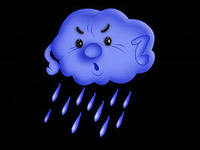 Выбрать слова, которые относятся к данной группе
Телефон               Телеграф               Почта 


Марка, письмо, журнал, телефон, конверт,

 открытка, посылка, бандероль, телеграмма, газета,

 почтовая карточка
Выбрать слова, которые относятся к данной группе
Телефон         Телеграф                              Почта
письмо
газета
телефон
телеграмма
марка
посылка
конверт
бандероль
Почтовая карточка
журнал
открытка
Письмо
Письмо - почтовое отправление с письменным сообщением и (или) документами. Размеры, вес и способ упаковки определяются Правилами оказания услуг почтовой связи.

Письма могут быть простыми, заказными или с объявленной ценностью.

Письма в почтовых конвертах размером 114 х 162 х 5 мм и 110 х 220 х 5 мм и весом до 20 г относятся к стандартной письменной корреспонденции.
Виды писем
Ценное письмо
Письмо с объявленной ценностью - это письмо, принимаемое с оценкой стоимости вложения, определяемой отправителем, выдачей отправителю квитанции и вручаемое адресату (его законному представителю) под расписку.

Обычно в письмах с объявленной ценностью пересылаются предметы и документы, представляющие для пользователя определенную ценность: ценные бумаги, дипломы, паспорта, водительские удостоверения, пенсионные и судебные дела, облигации государственных займов, акции, лотерейные билеты, свидетельства о регистрации актов гражданского состояния, грамоты, художественные карточки, государственные знаки почтовой оплаты и др. 

Запрещается пересылать в письмах денежные знаки РФ и иностранную валюту.

Письмо с объявленной ценностью сдается на операционную кассу объекта почтовой связи, по желанию отправителя с описью вложения по форме 107 в открытом виде, опечатывается, после чего клиенту выдается квитанция.

Преимуществом данного письма является возможность по индексу кливанции полученить информацию о месте нахождении письма в любой момент времени по средствам интернет-технологий. Кроме того, в случае утраты письма возмещается сумма в размере объявленной ценности.

Письмо с объявленной ценностью вручается адресату под расписку.

При отправке ценного письма (с объявленной ценностью) можно воспользоваться следующими услугами:
С уведомлением о вручении — в этом случае отправителя извещают о том, когда и кому (адресату или его доверенному лицу) вручено отправление.
Вручить лично — пересылается с заказным или электронным уведомлением о вручении с отметкой на отправлении "Вручить лично". Принимается только в адрес физических лиц.
С наложенным платежом — оператор почтовой связи обязуется получить с адресата сумму наложенного платежа, которую установит отправитель почтового отправления, и выслать ее денежным переводом по адресу указанному отправителем. Сумма наложенного платежа не может быть выше суммы объявленной ценности. Почтовые отправления с наложенным платежом от физических лиц в адрес юридических лиц не принимаются.
Заказное письмо
Заказное письмо – вид письма, которое вручается адресату строго под расписку о получении, а отправителю выдается на руки квитанция, подтверждающая факт передачи письма и стоимость за пересылку.

Как правило, заказное письмо является необходимой мерой при желании отправителя передать определенные документы, какие-либо отчеты, важные фотографии или иные сведения, которые являются важными как для получателя, так и для отправителя. Существует отличительная черта, которая выделяет данный вид письма от какого-либо иного – пометка «заказное». Так же есть определенное правило, которым следует руководствоваться при отправлении заказного письма – его вес не должен быть белее 100 г.

Преимуществом данного письма является то, что в любой момент можно определить его место нахождения посредством сети Интернет. Это возможно путем присвоения заказному письму идентификационного номера.

Доставка заказного письма происходит с заполненным бланком-уведомлением о вручении. Данный документ вручается получателю под его расписку. В случае, если данное уведомление не было доставлено в срок, в течение 5 календарных дней данное уведомление должно быть направлено снова, а за хранение письма на почте с получателя могут потребовать дополнительную денежную плату.
Почтовая карточка
Почтовая карточка - почтовое отправление в виде письменного сообщения на специальном бланке, пересылаемое в открытом виде.

Почтовые карточки могут быть простыми или заказными.
Тест
Письма бывают:
Простые;
Сложные;
Заказные;
Выдуманные;
Ценные;
Бесценные .

2. Заказное письмо – это:
вид письма, которое вручается адресату строго под расписку о получении, а отправителю выдается на руки квитанция, подтверждающая факт передачи письма и стоимость за пересылку.
это письмо, принимаемое с оценкой стоимости вложения, определяемой отправителем, выдачей отправителю квитанции и вручаемое адресату (его законному представителю) под расписку.
почтовое отправление в виде письменного сообщения на специальном бланке, пересылаемое в открытом виде.
Тест
Письма бывают:
Простые;
Сложные;
Заказные;
Выдуманные;
Ценные;
Бесценные .

2. Заказное письмо – это:
вид письма, которое вручается адресату строго под расписку о получении, а отправителю выдается на руки квитанция, подтверждающая факт передачи письма и стоимость за пересылку.
это письмо, принимаемое с оценкой стоимости вложения, определяемой отправителем, выдачей отправителю квитанции и вручаемое адресату (его законному представителю) под расписку.
почтовое отправление в виде письменного сообщения на специальном бланке, пересылаемое в открытом виде.
СООТНЕСИ СЛОВА С  КАРТИНКАМИ
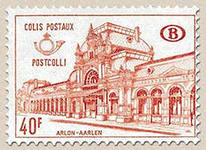 письмо
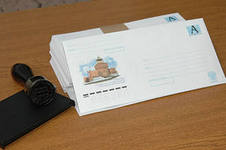 телефон
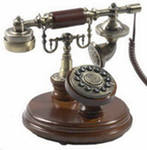 посылка
марка
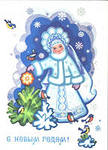 открытка
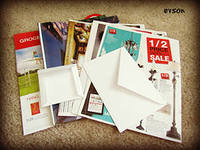 бандероль
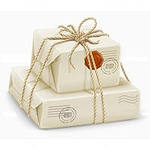 журнал
СООТНЕСИ СЛОВА С  КАРТИНКАМИ
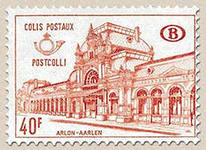 марка
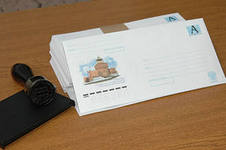 письмо
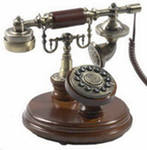 телефон
посылка
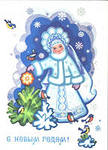 открытка
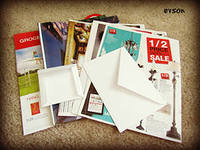 журнал
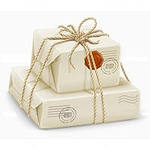 бандероль
Что же такое телеграмма?
Телеграмма – краткое письмо-сообщение, которое передаётся телеграфными аппаратами. Телеграммы бывают простые  и срочные, доставляются на дом  работниками телеграфа или передаются адресату по телефону. Принимается телеграмма непосредственно на телеграфе или по телефону.  Отправляется на специальном бланке. Поздравительная телеграмма может быть оформлена на художественном бланке, о чём необходимо сообщить телеграфисту.
Так выглядят простые телеграммы
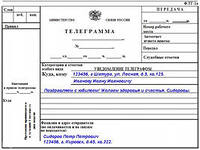 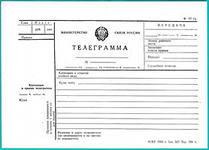 Образцы поздравительных телеграмм
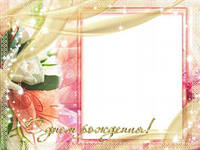 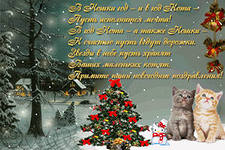 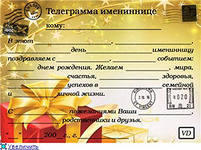 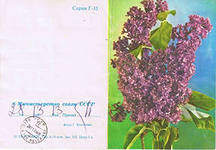 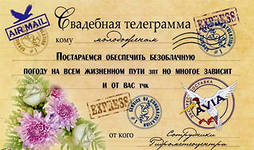 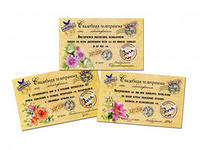 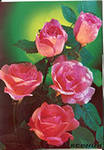 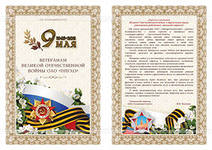 Требования к оформлению телеграммы
1.
Для того чтобы телеграмма своевременно была доставлена, необходимо знать особенности ее заполнения. В составе телеграммы обязательно должны быть следующие реквизиты:
 - служебный заголовок;
 - указание категории («вне категории», «внеочередная», «срочная», «высшая правительственная» и т.д.);
 - отметка о виде телеграммы («с уведомлением», «на художественном детском бланке» и т.д.);
 - телеграфный адрес получателя;
 - текст;
 - подпись;
 - адрес, наименование отправителя (под чертой)
 - регистрационный номер телеграммы и дата ее регистрации.
Правильность оформления телеграммы
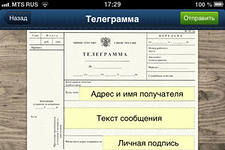 ___________
Как называется человек, работающий на телеграфе?
____Это оператор-телеграфист_______
Как называется человек, работающий на телеграфе?
Так работают операторы-телеграфистки на телеграфе
Телеграфистки принимают текст телеграмм,
Сравните  тексты телеграмм
Здравствуйте, дорогие мои детишки! Поздравляю вас с наступающим Новым годом! Я желаю вам всем крепкого здоровья, огромного счастья, успехов в учёбе . Я по вам очень скучаю. Жду и не дождусь, когда мы с вами встретимся. Встречайте меня на новогодней ёлке в вашей школе. Может со мной приедет и Снегурочка. Ваш Дед Мороз. 
Поздравляю всех детей с Новым годом! Желаю счастья, здоровья, успехов в учёбе. До встречи на ёлке. Дед Мороз.